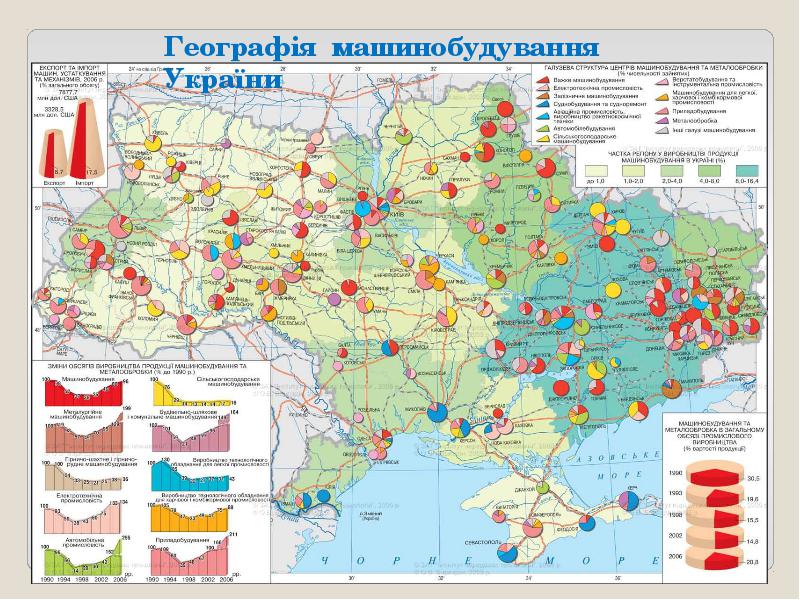 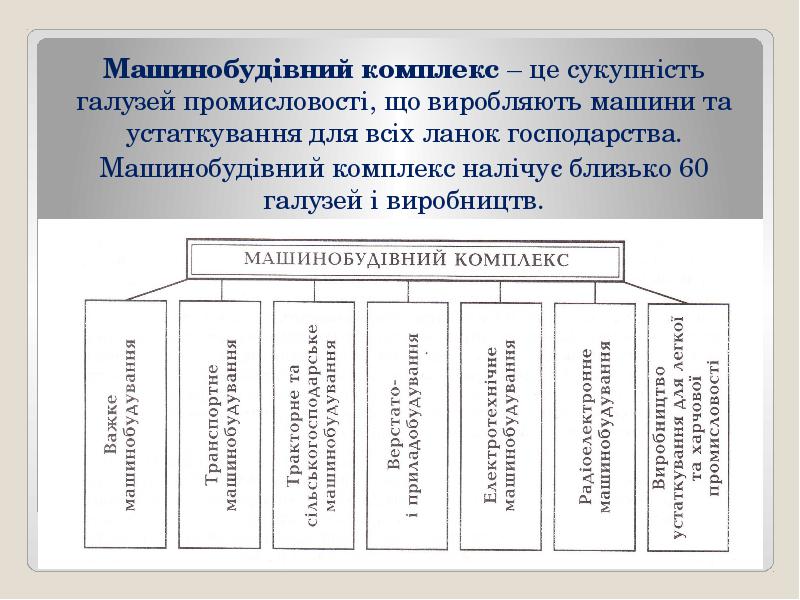 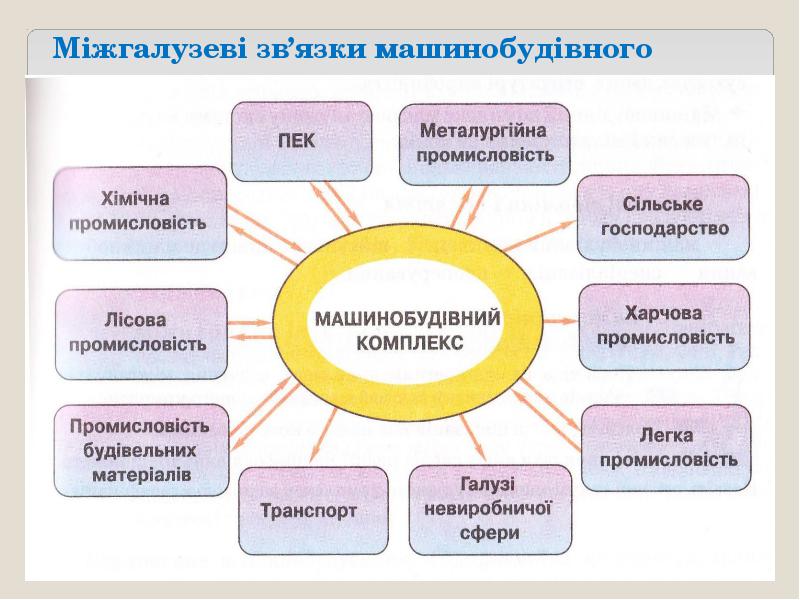 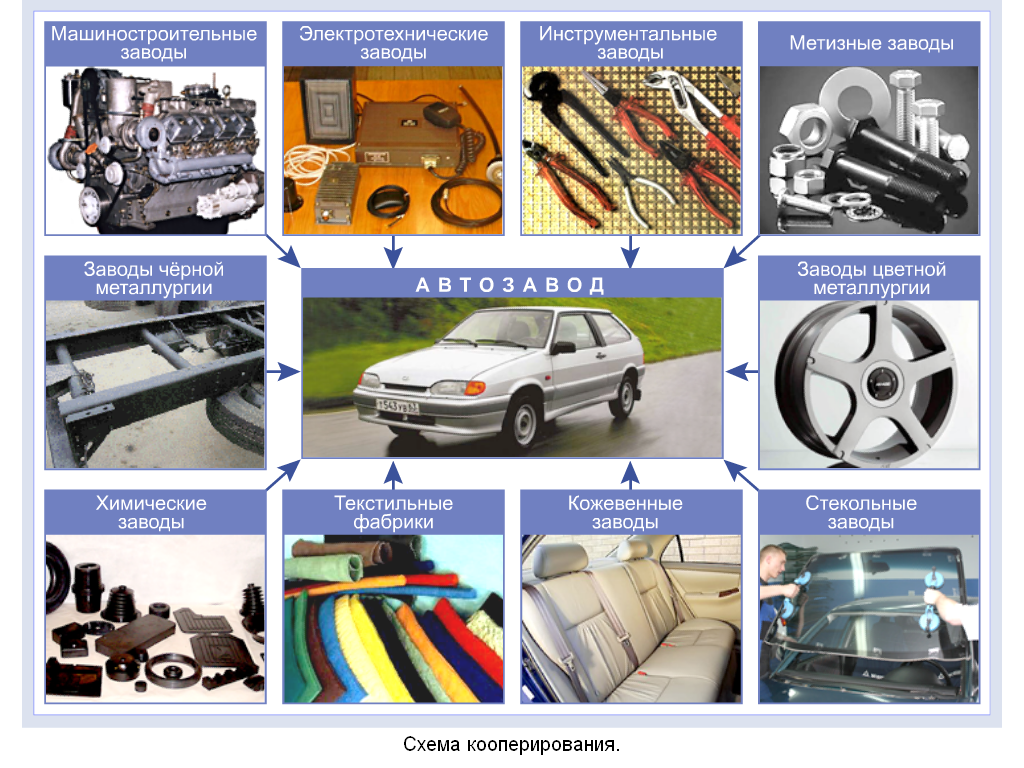 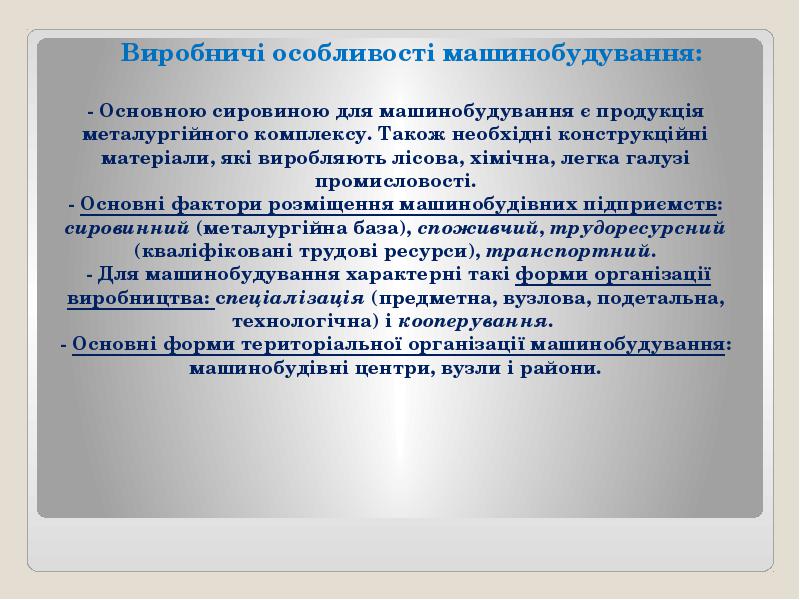 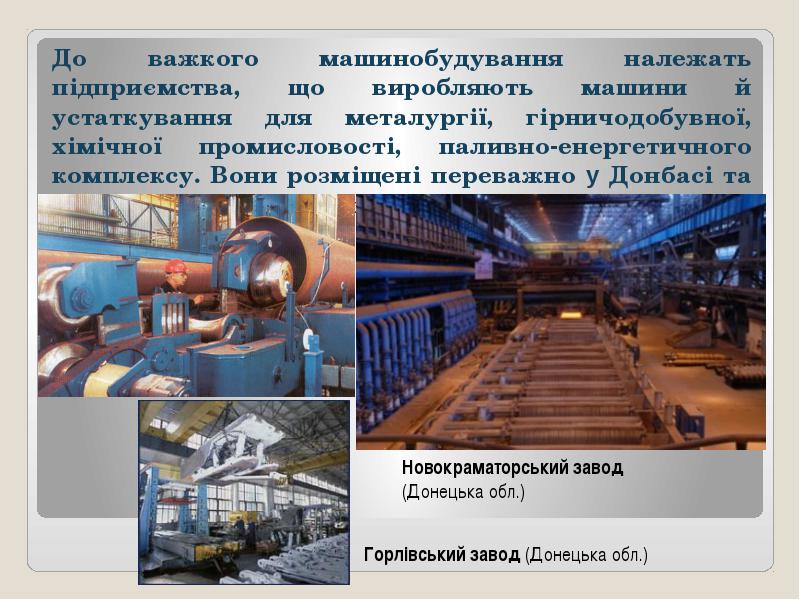 До важкого машинобудування належать підприємства, що виробляють машини й устаткування для металургії, гірничодобувної, хімічної промисловості, паливно-енергетичного комплексу. Вони розміщені переважно у Донбасі та Придніпров’ї.
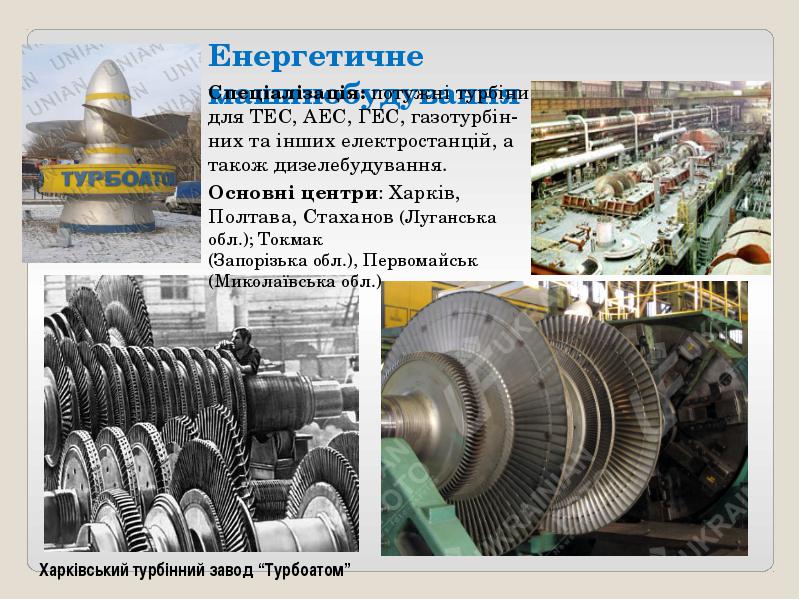 Енергетичне машинобудування. Виготовлення потужних турбін ТЕС, АЕС, ГЕС, газотурбінних та інших станцій, і дизелобудування. 
Центри: Харків, Полтава, Стаханов (Луганська обл.); Токмань (запоріжська обл.) Первомайськ (Миколаївська обл.)
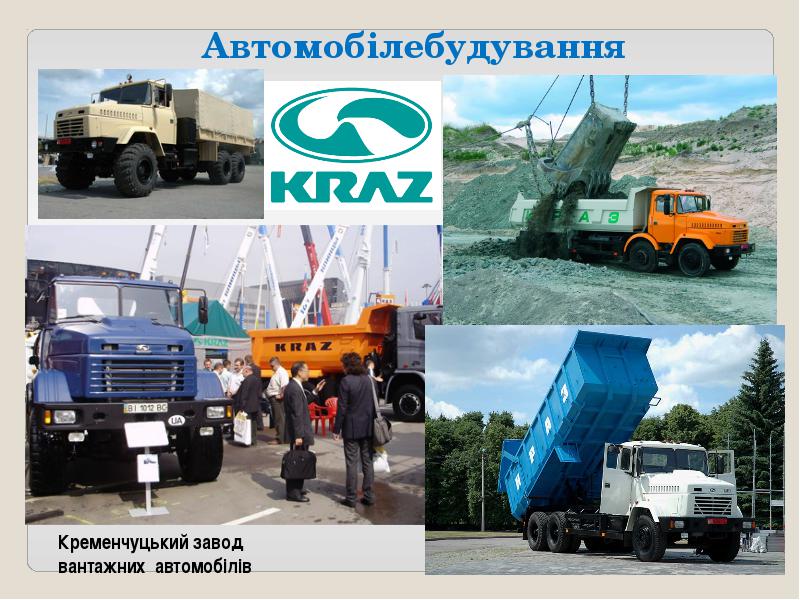 Автомобілебудування
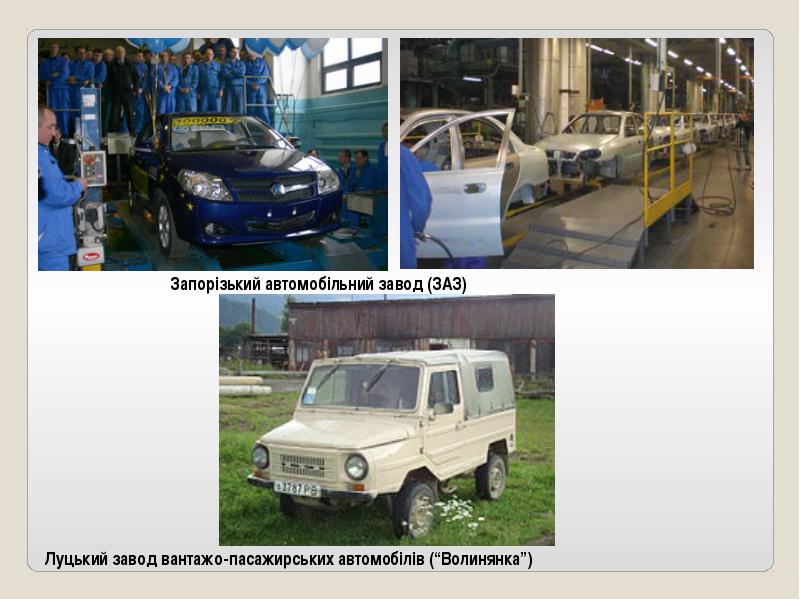 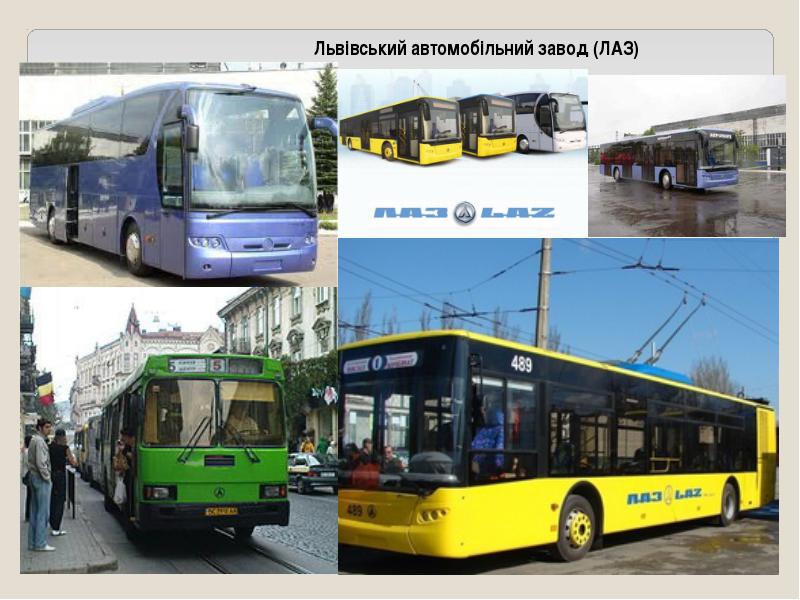 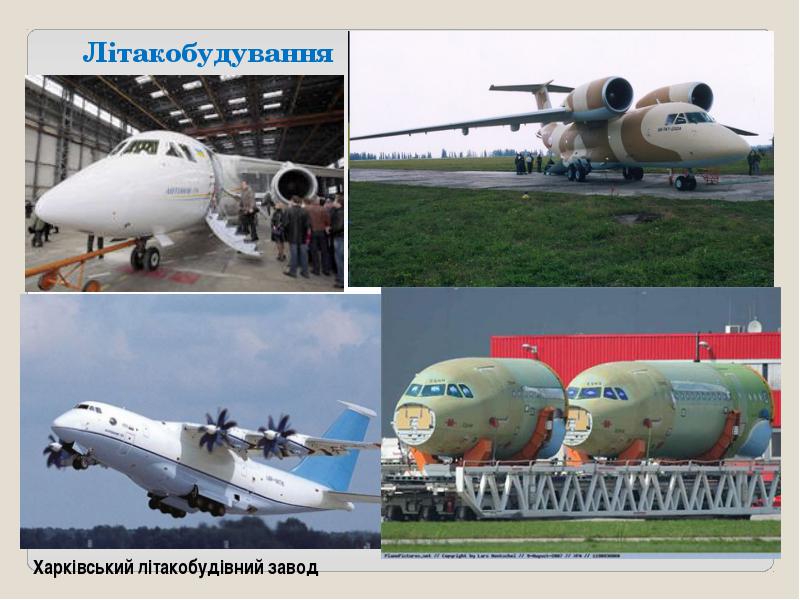 Літакобудування
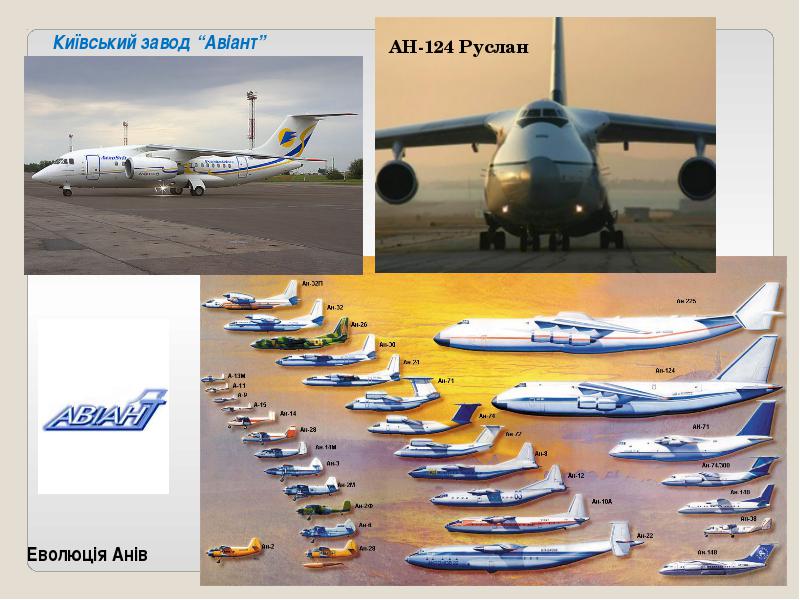 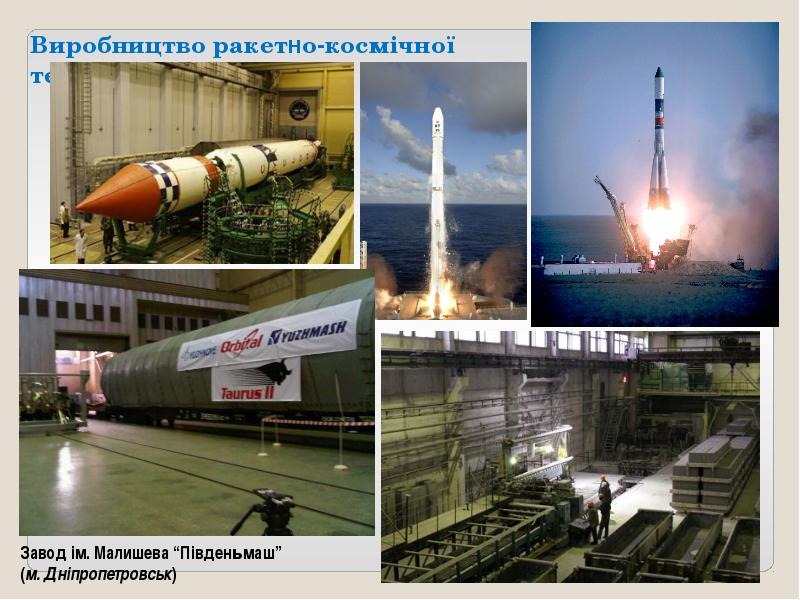 Виробництво ракетно-космічної галузі
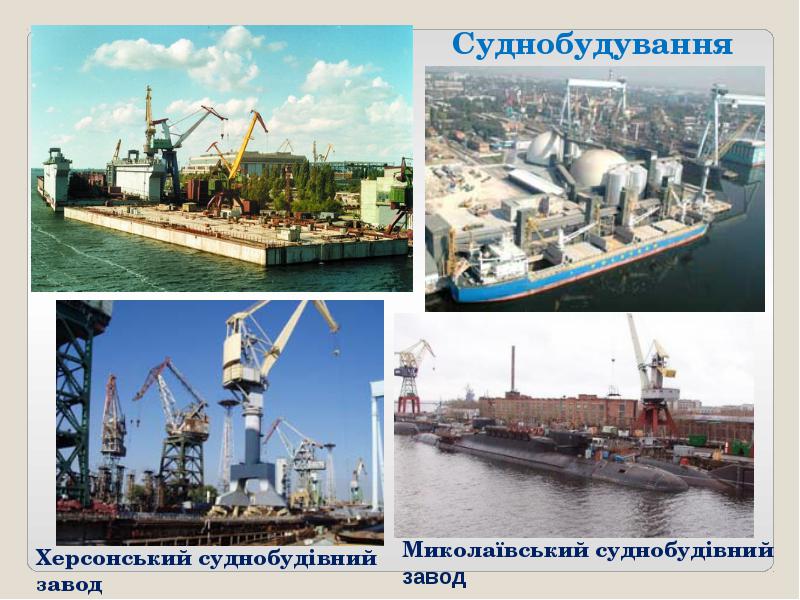 Суднобудування
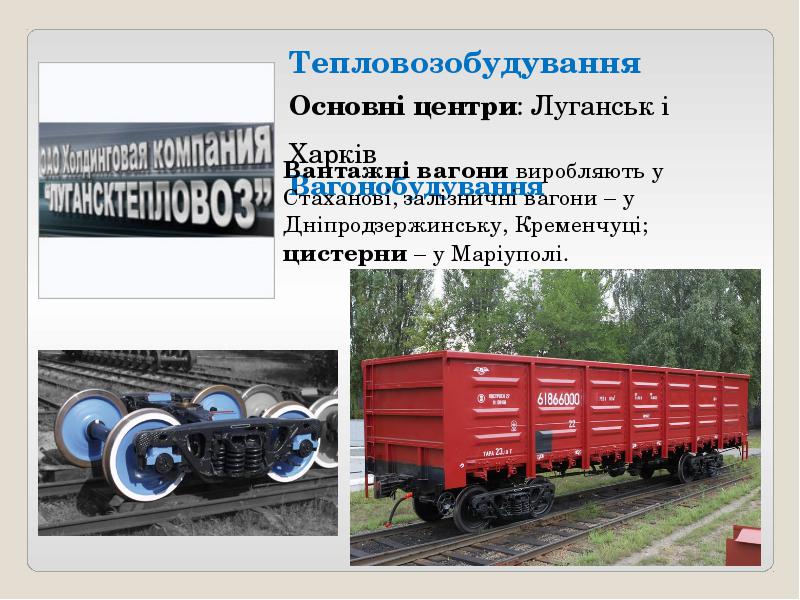 Теплобудування:
Основні цетри: Луганськ та Харків
Вантажобудування:
Вантажні вагони виробляють у Стаханові, залізничні у Дніпроджержинську, Кременчуці, цестерни у Маріуполі
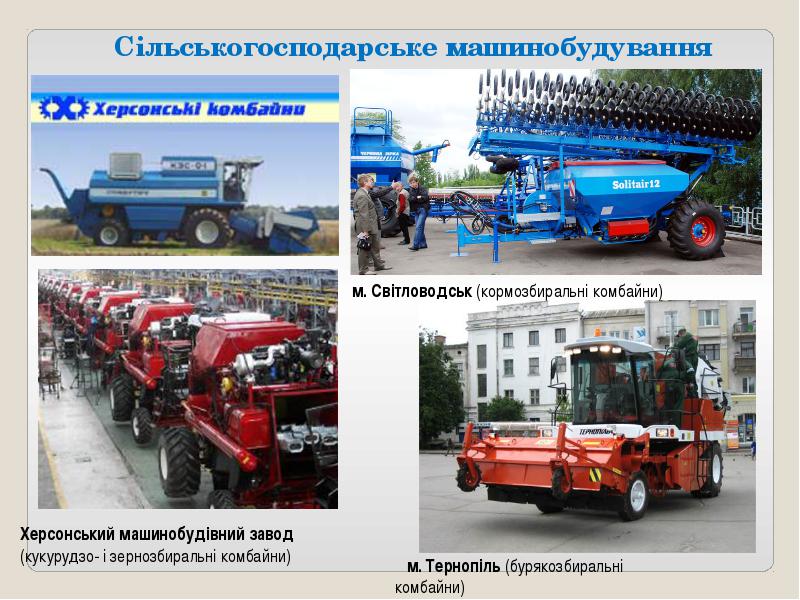 Сільськогосподарське машинобудування
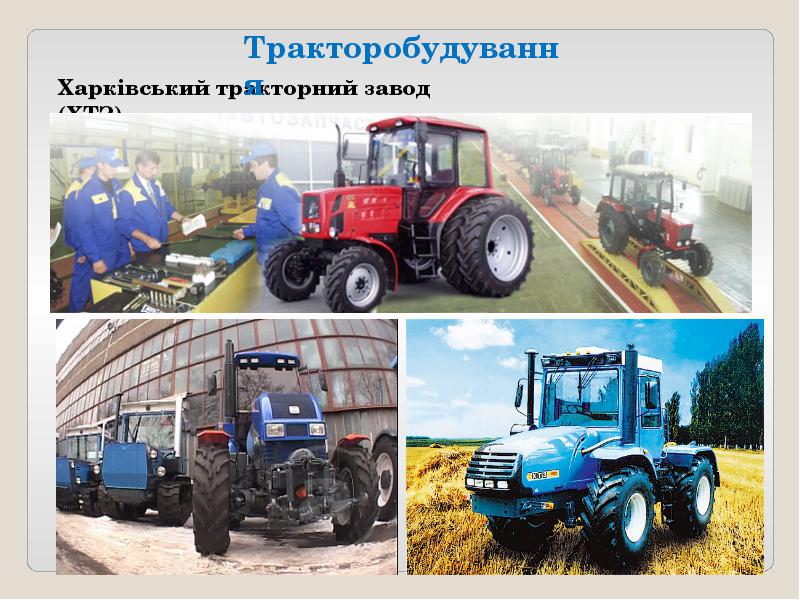 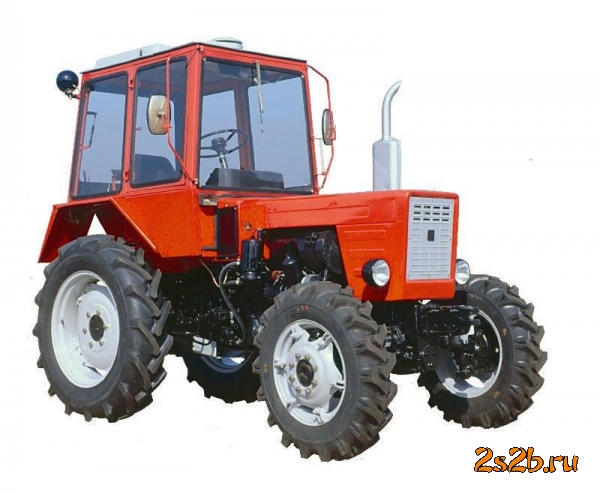 Тракторобудування
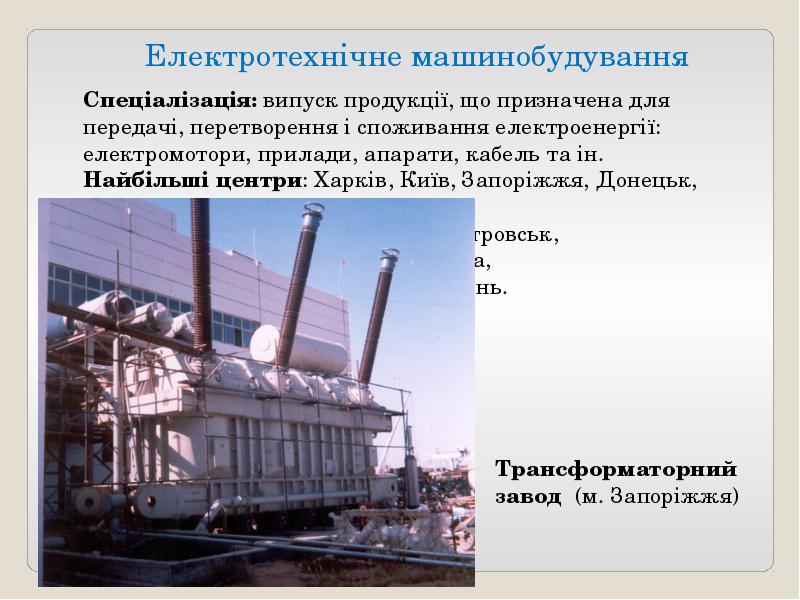 Електротехнічне машинобудування
Спеціалізація: випуск продукції для передачі електороенергії, електромотори, апарати., кабель.
Цетри найбільші: Харків, Київ, Запоріжжя, Донецьк.Дніпропетровськ, Львів, Суми, Одеса
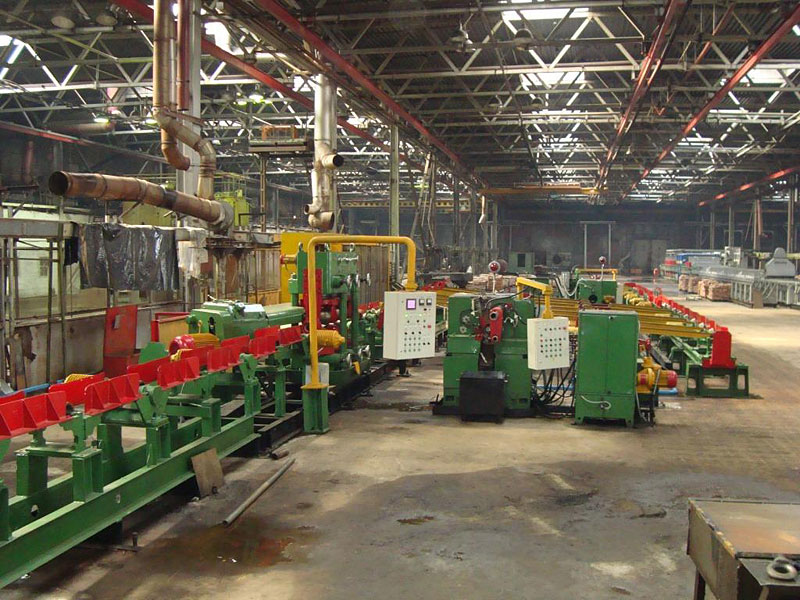 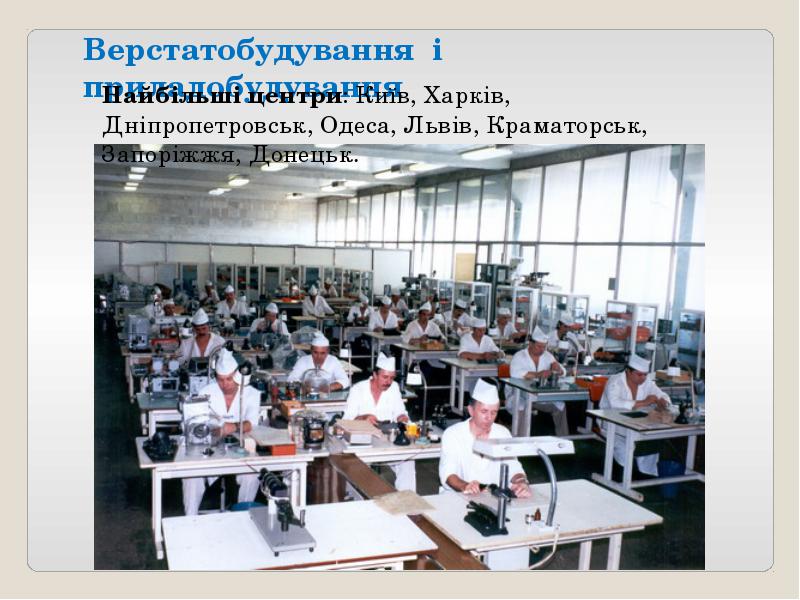 Верстатобудування і приладобудування
Центри: Київ, Харків, Дніпропетровськ, Одеса, Львів, Краматорськ, Запоріжжя, Донецьк
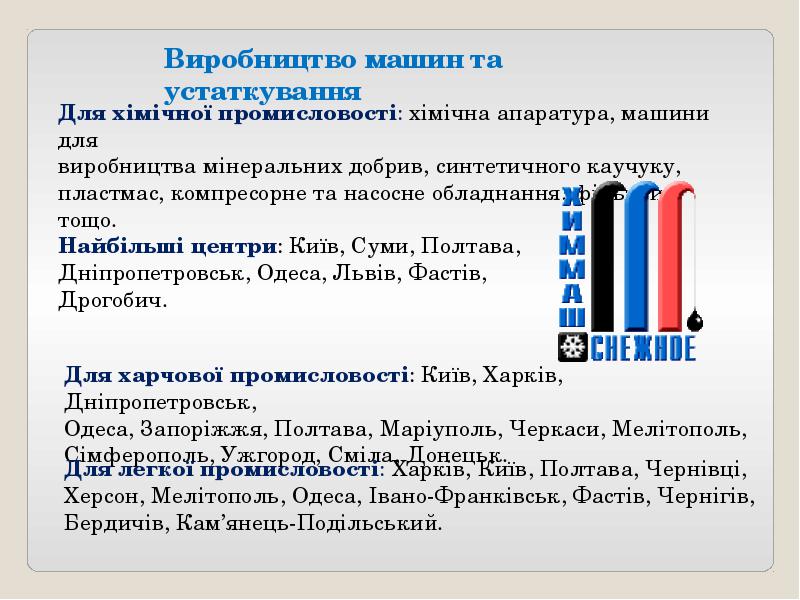 Вироблення машин та устаткування
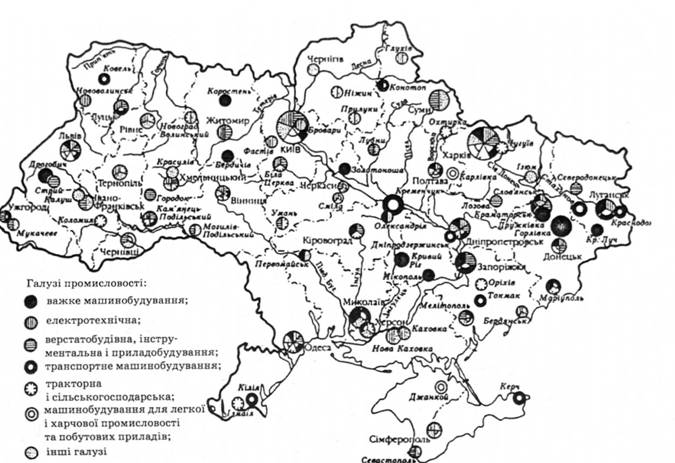 Машинобудування України